PUNCTUATING AND CAPITALIZING TITLES
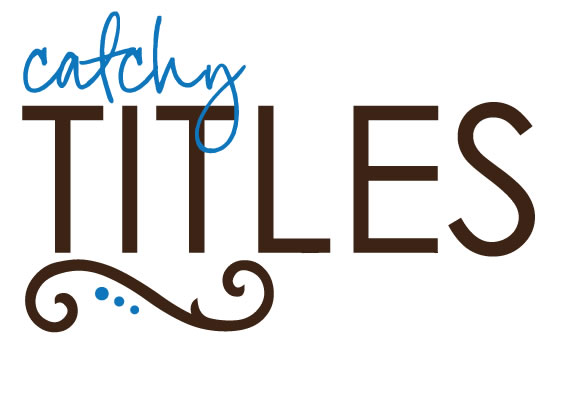 TO DETERMINE HOW TO PUNCTUATE A TITLE, YOU FIRST NEED TO DETERMINE IF IT IS CONSIDERED A BIG PIECE OF WORK OR A SMALL PIECE OF WORK
“SMALL THINGS”
BIG THINGS
BOOK 
MAGAZINE
CD TITLE
MOVIE
PLAY
BOOK CHAPTER
MAGAZINE ARTICLE
SONG
SHORT STORY
POEM
Small things are normally read or viewed in ONE sitting -- less than an hour.
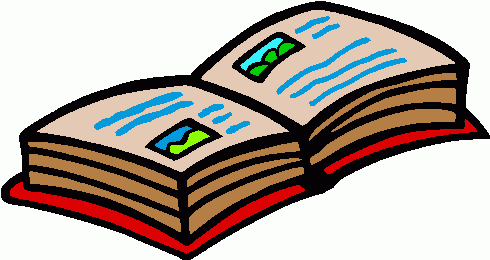 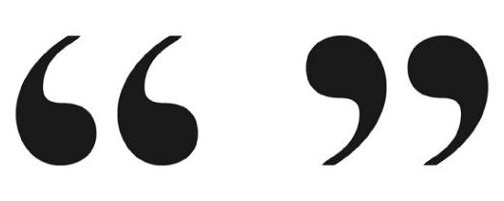 LITTLE TITLES (Things read / viewed in ONE sitting)
SHORT STORIES, CHAPTER TITLES, NEWSPAPER ARTICLES, POEMS, SONGS
THINGS THAT NORMALLY CAN BE READ IN ONE SITTING
GO IN   “ ”  Quotation Marks
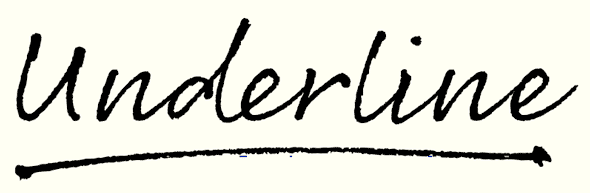 BIG THINGS 
(Things that take over 45 min to view or read)
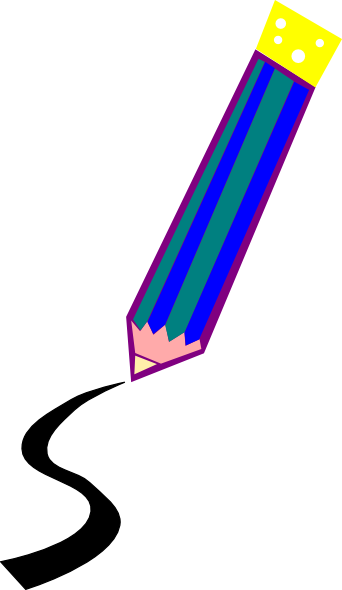 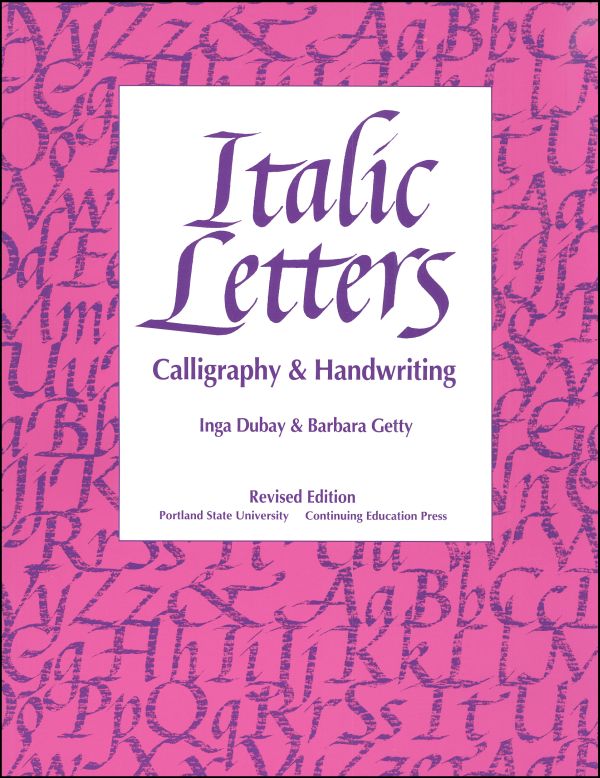 NEWSPAPERS, BOOKS, MOVIES, CD TITLE, MAGAZINES
ARE UNDERLINED OR IN ITALICS
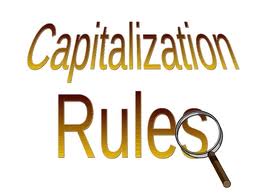 CAPITALIZING TITLES
FIRST, LAST, AND ALL IMPORTANT WORDS OF A TITLE ARE ALWAYS CAPITALIZED
YOU DO NOT PUNCTUATE YOUR OWN TITLE WHEN IT APPEARS WITH THE ACTUAL WORK ITSELF (AT THE TOP OF YOUR PAPER)
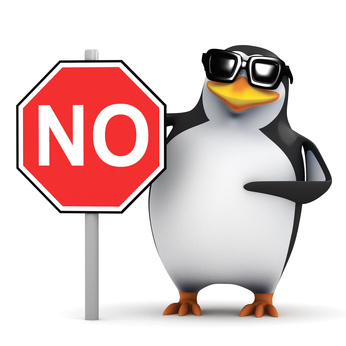 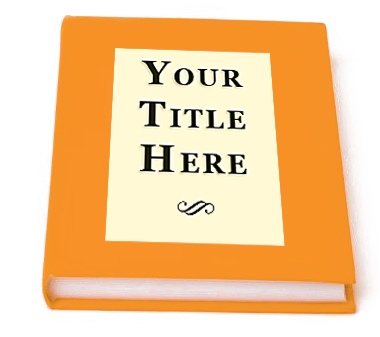 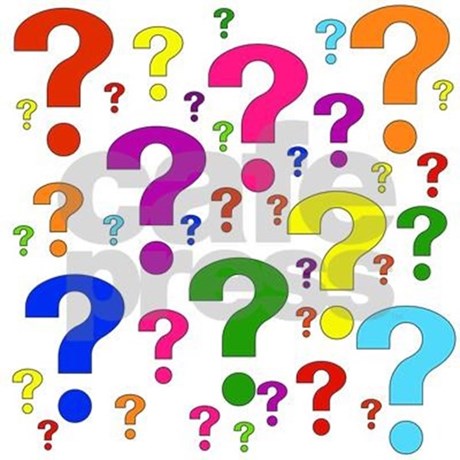 CHECK FOR UNDERSTANDING:
HOW WOULD YOU PUNCTUATE AN ARTICLE IN A NEWSPAPER OR A SHORT STORY?
 A) QUOTATION MARKS 
Or
B) ITALICS or UNDERLINING
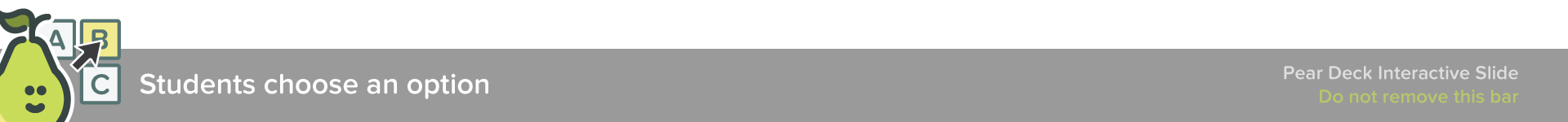 [Speaker Notes: 🍐 This is a Pear Deck Multiple Choice Slide. Your current options are: A: quotation marks, B: underlined OR in italics, 
🍐  To edit the type of question or choices, go back to the "Ask Students a Question" in the Pear Deck sidebar.]
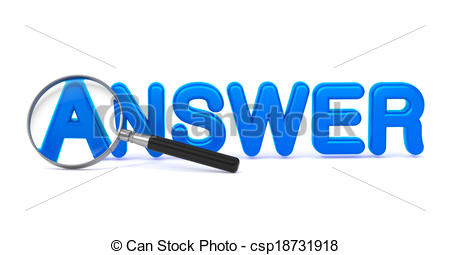 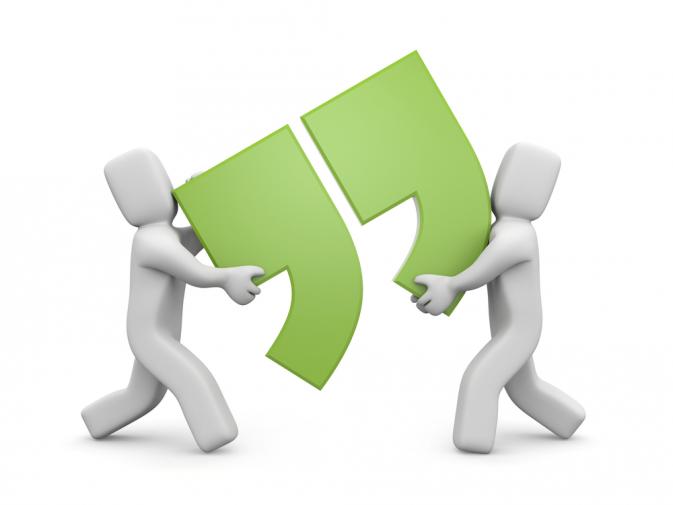 It’s your choice whether you want to use underlining OR italics for larger works like books or movies since underlining and italics are interchangeable .
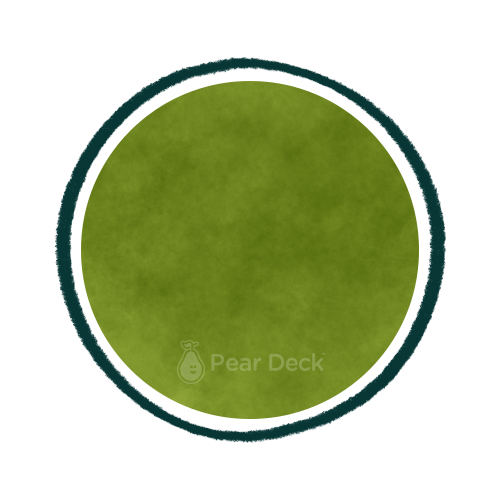 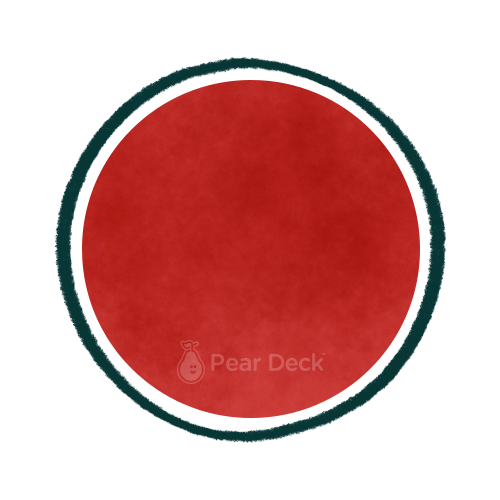 False
True
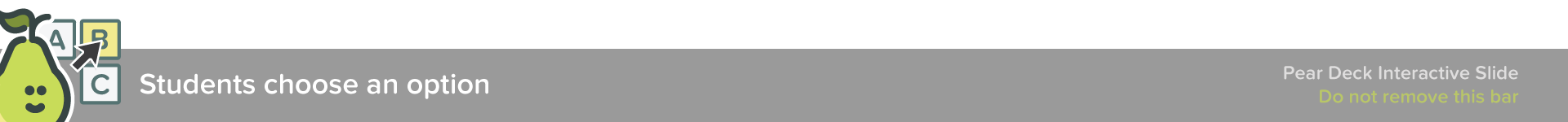 [Speaker Notes: True or False
Use this template to do a quick check of students’ perceptions during your lesson.

🍐 This is a Pear Deck Multiple Choice Slide. Your current options are: A: True, B: False, 
🍐 To edit the type of question or choices, go back to the "Ask Students a Question" in the Pear Deck sidebar.]
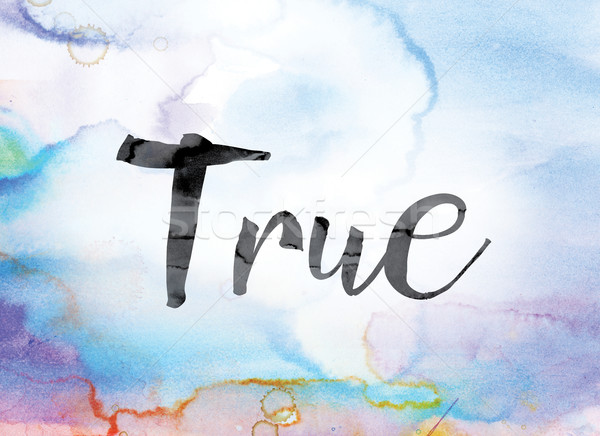 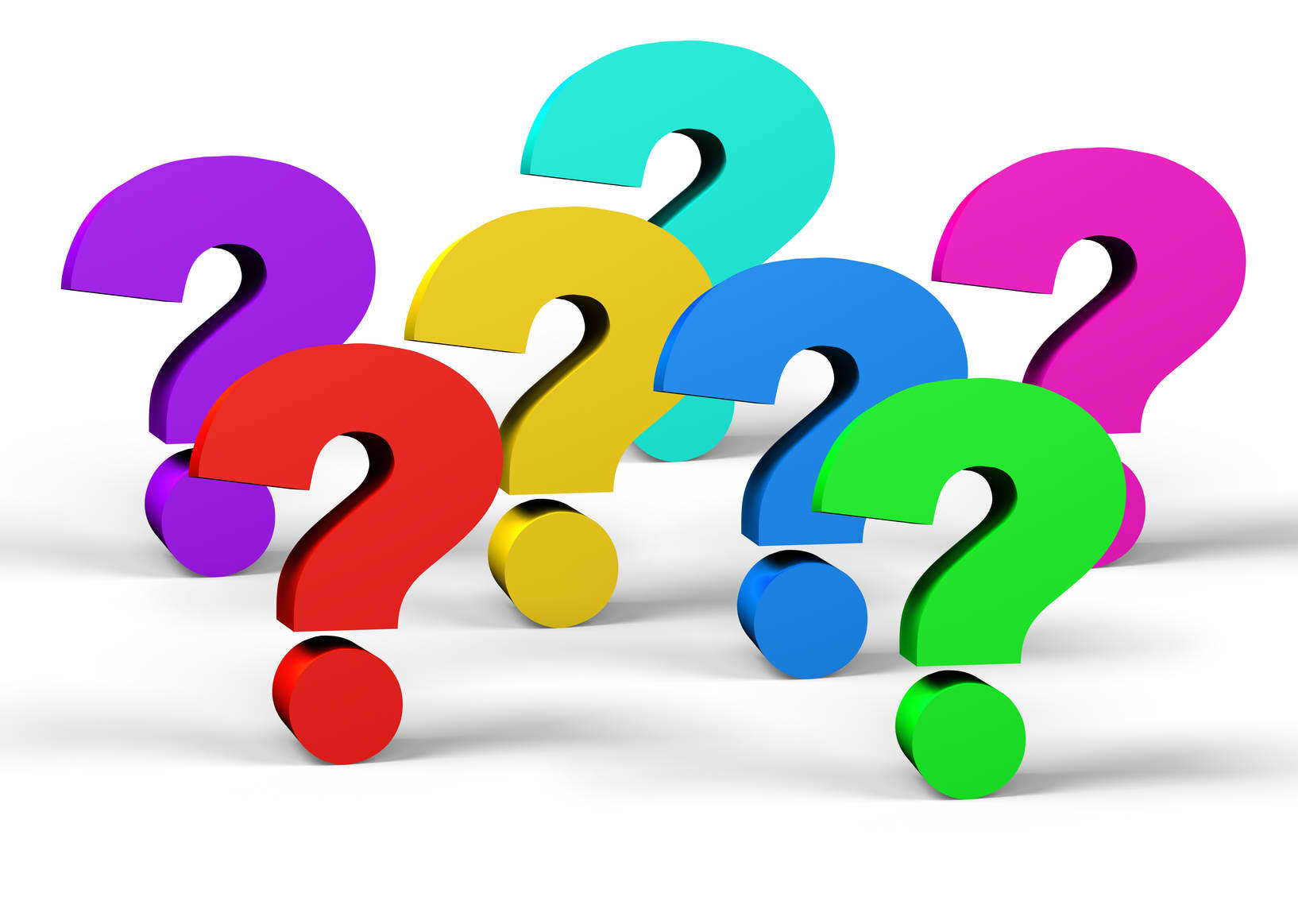 CHECK FOR UNDERSTANDING
HOW WOULD YOU PUNCTUATE A SONG OR A POEM?
 A) QUOTATION MARKS 
Or
B) ITALICS or UNDERLINING
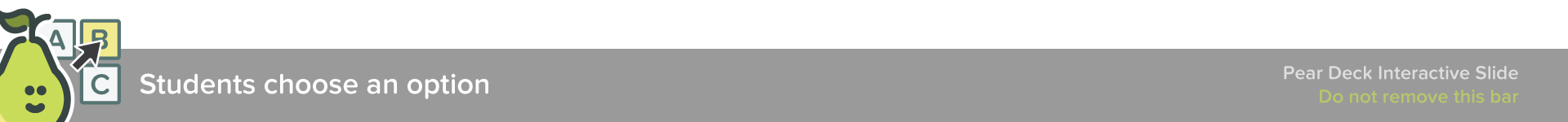 [Speaker Notes: 🍐 This is a Pear Deck Multiple Choice Slide. Your current options are: A: quotation marks, B: underlined or in italics, 
🍐  To edit the type of question or choices, go back to the "Ask Students a Question" in the Pear Deck sidebar.]
ANSWER SONGS GO IN QUOTATION MARKS
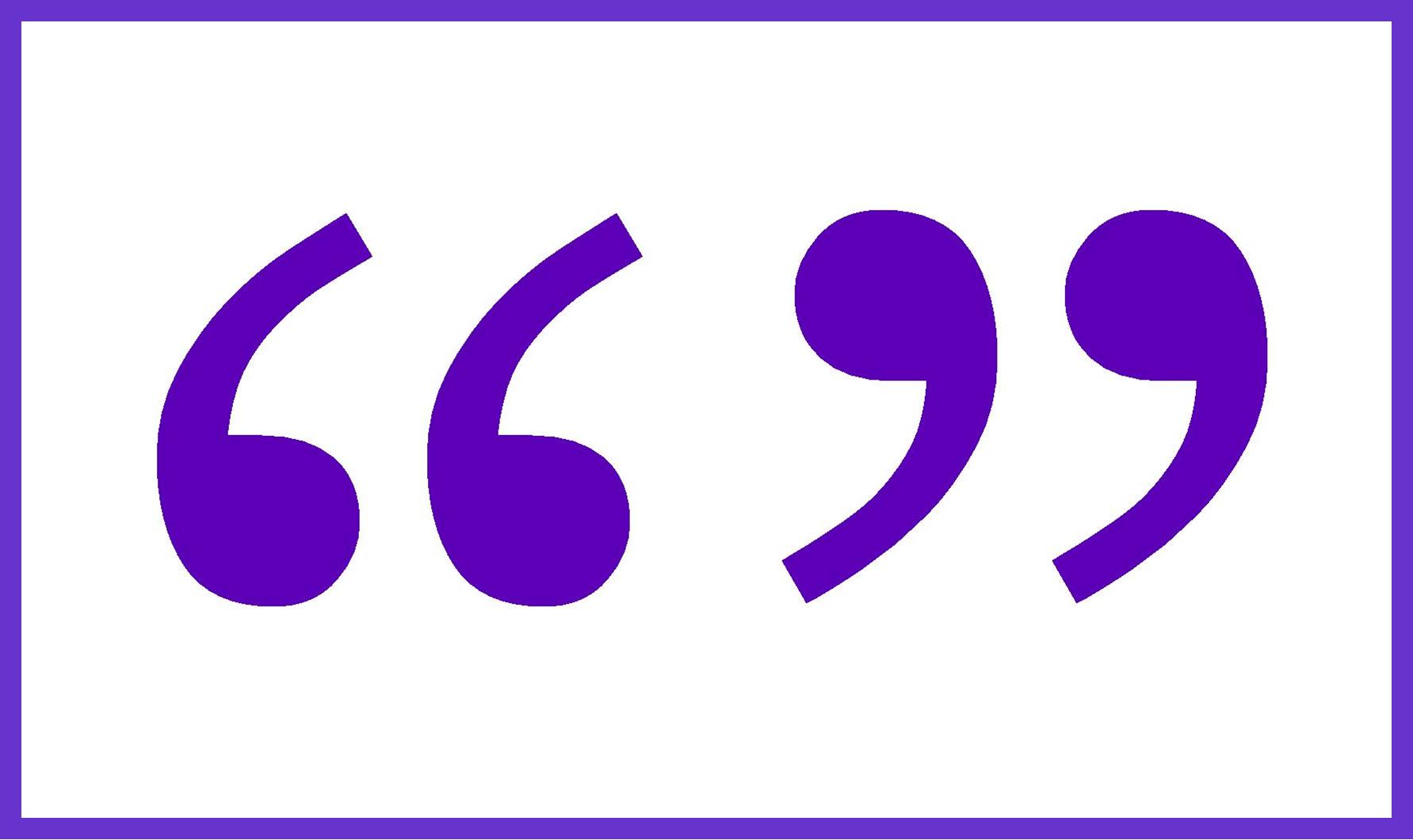 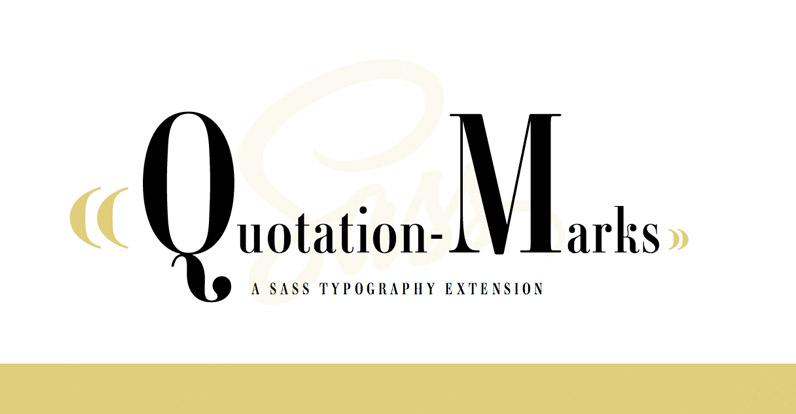 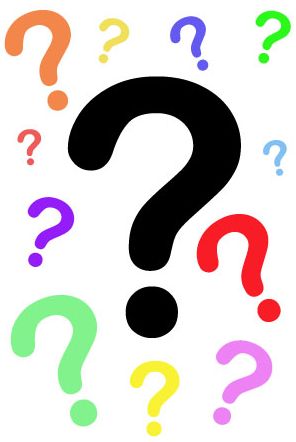 CHECK FOR UNDERSTANDING
HOW WOULD YOU PUNCTUATE A BOOK OR A MOVIE?
 A) QUOTATION MARKS 
Or
B) ITALICS or UNDERLINING
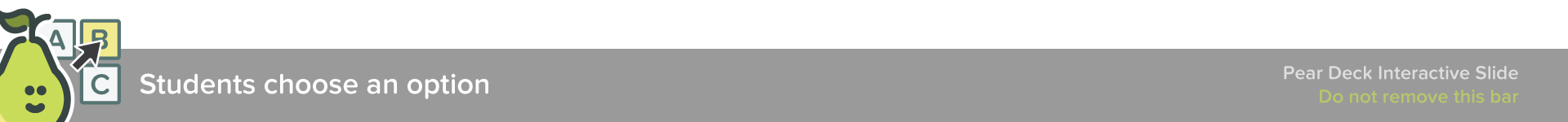 [Speaker Notes: 🍐 This is a Pear Deck Multiple Choice Slide. Your current options are: A: quotation marks, B: underlined or in italics, 
🍐  To edit the type of question or choices, go back to the "Ask Students a Question" in the Pear Deck sidebar.]
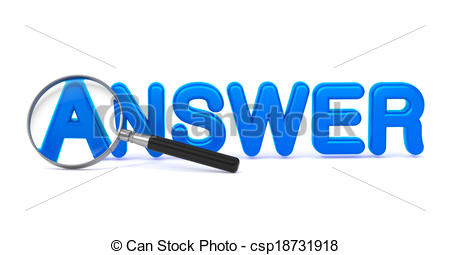 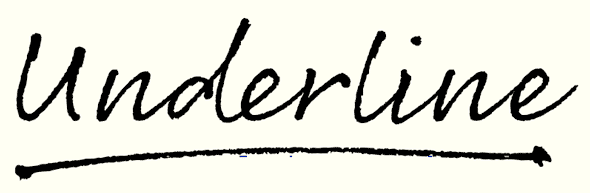 OR
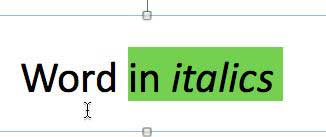 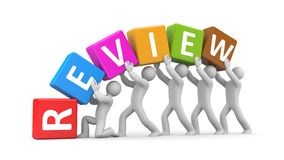 NEED MORE ONLINE REVIEW?
CLICK HERE 
TO ACCESS MORE REVIEW ON THIS CONCEPT